Thứ … ngày … tháng … năm 2021
Hoạt động trải nghiệm
Líp häc s¹ch ®Ñp
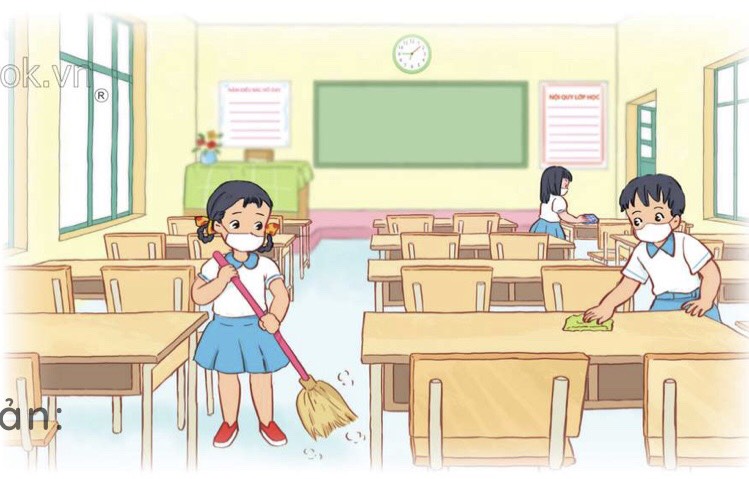 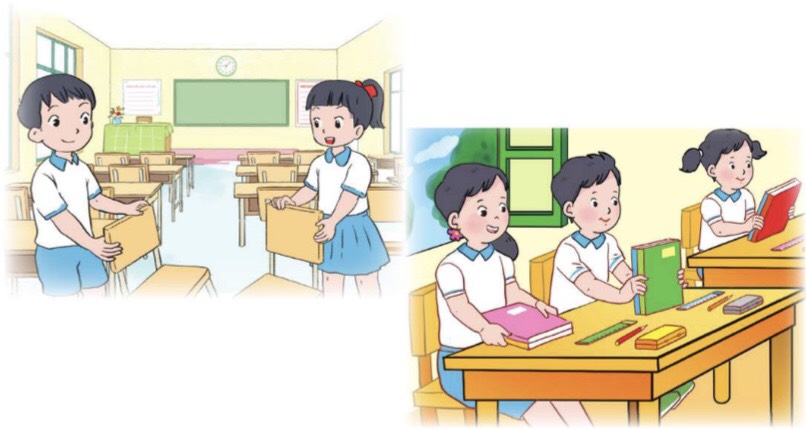 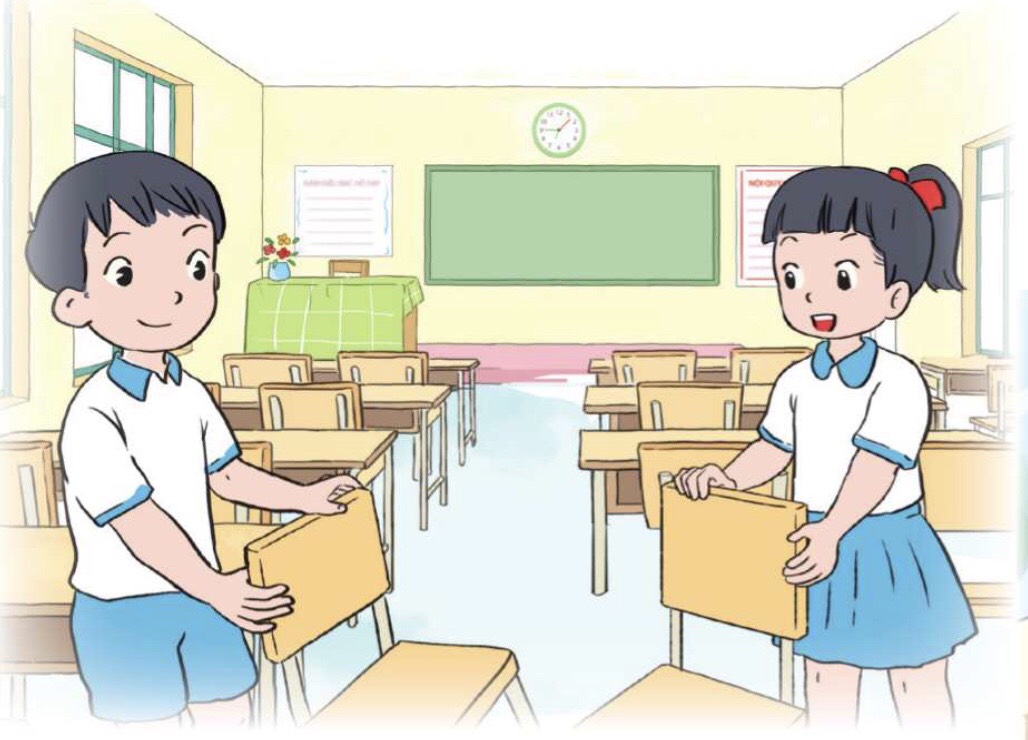 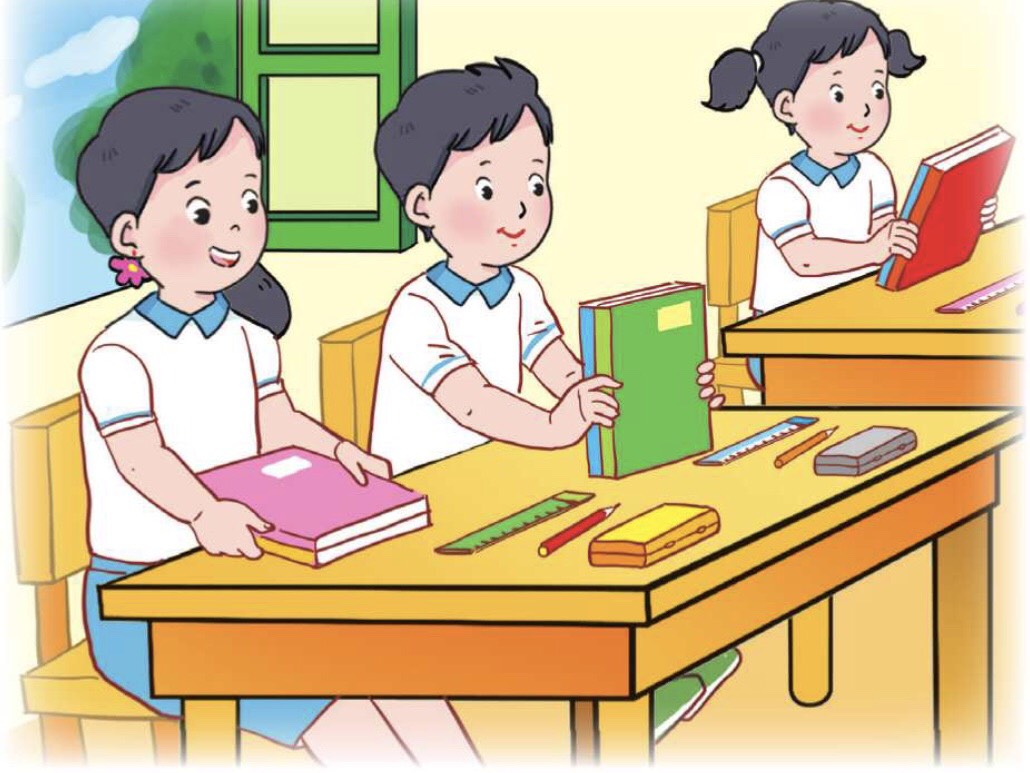 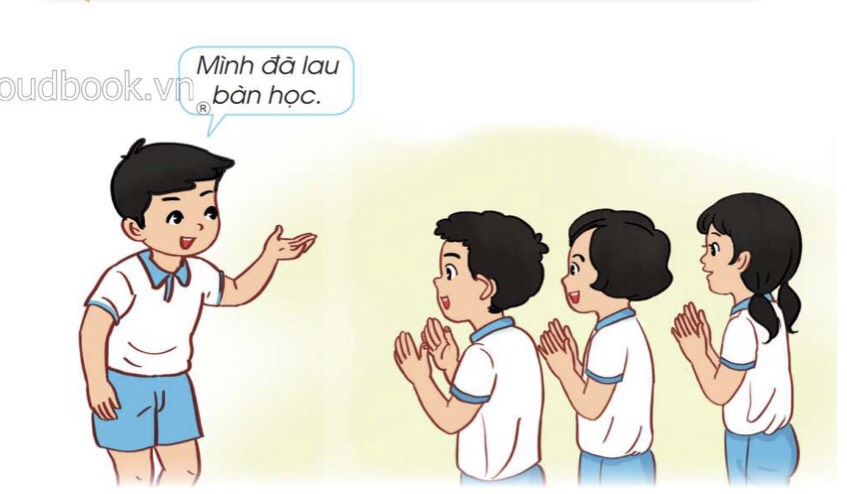 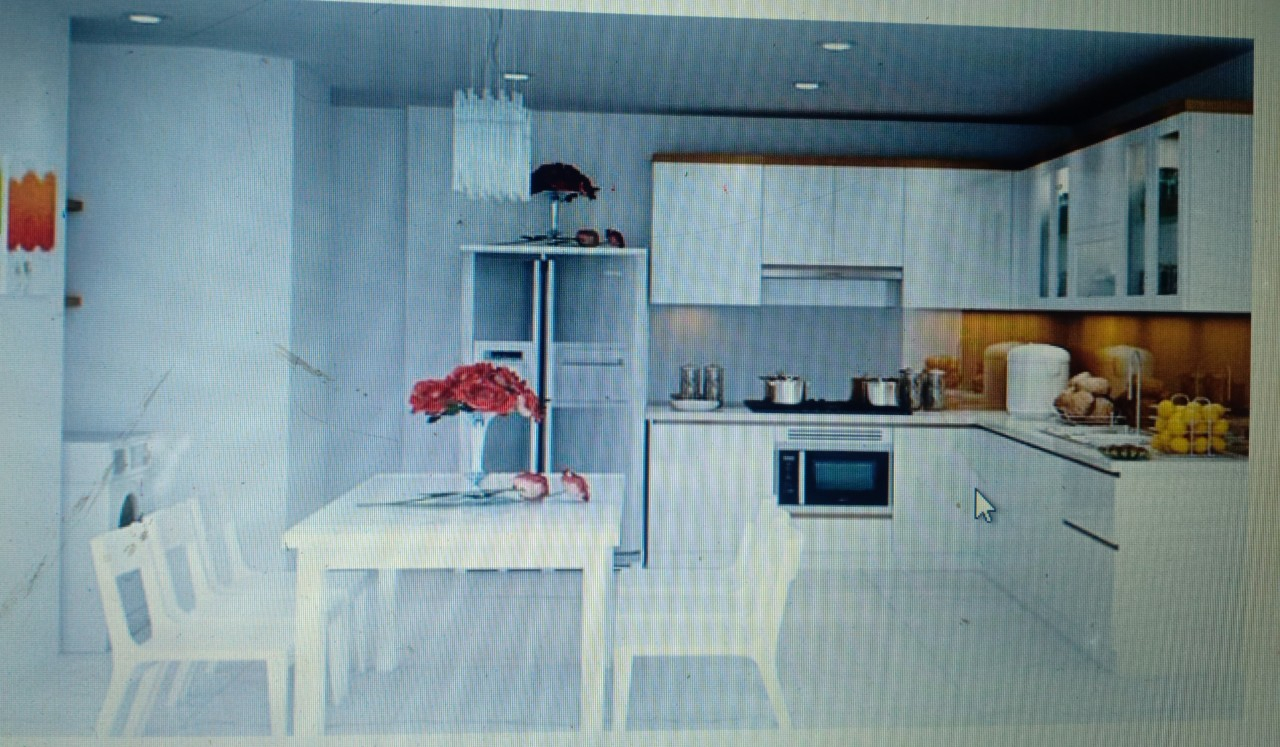 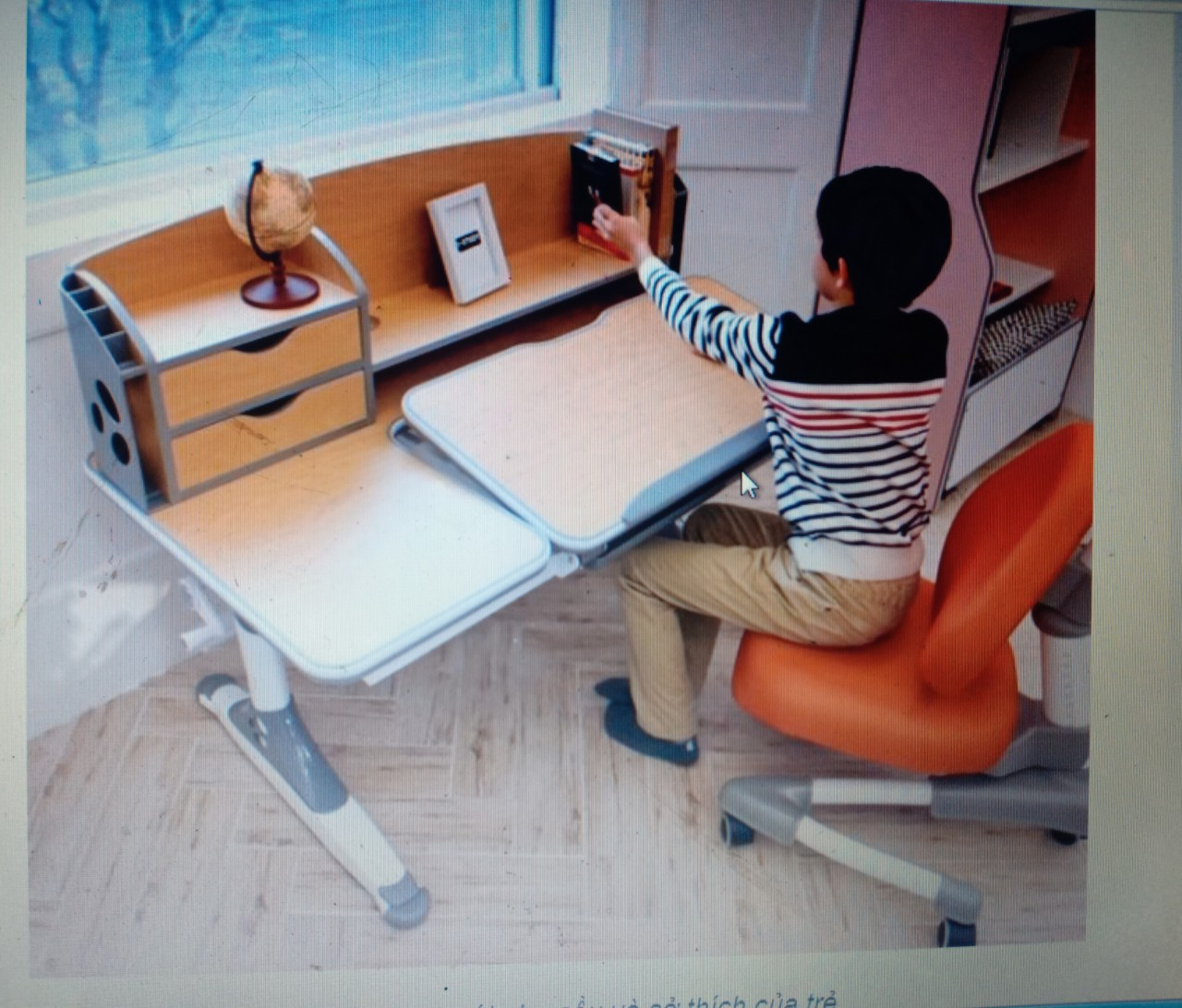 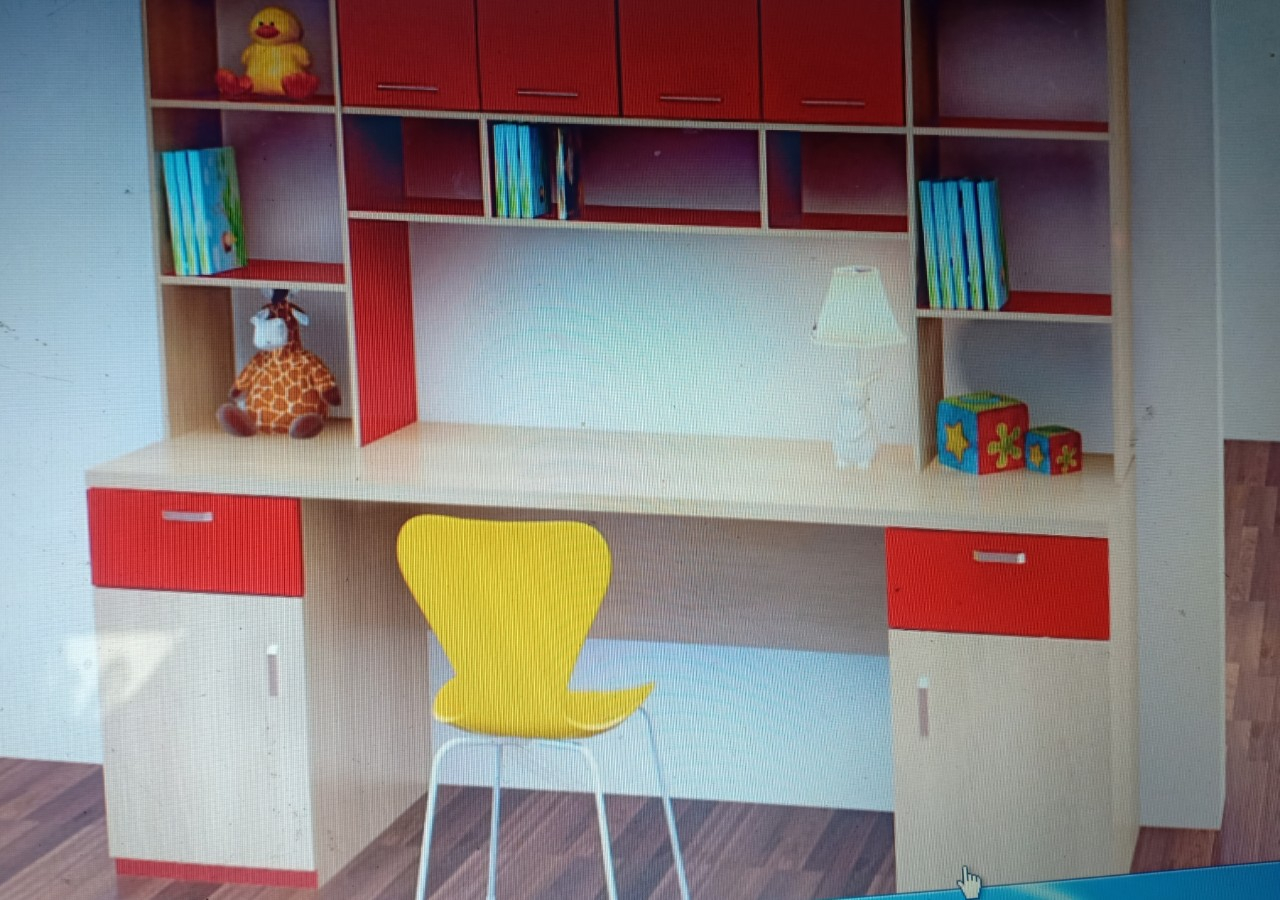 Thứ … ngày … tháng … năm 2021
Hoạt động trải nghiệm
Líp häc s¹ch ®Ñp